Change Liaison Meeting
September 9, 2020
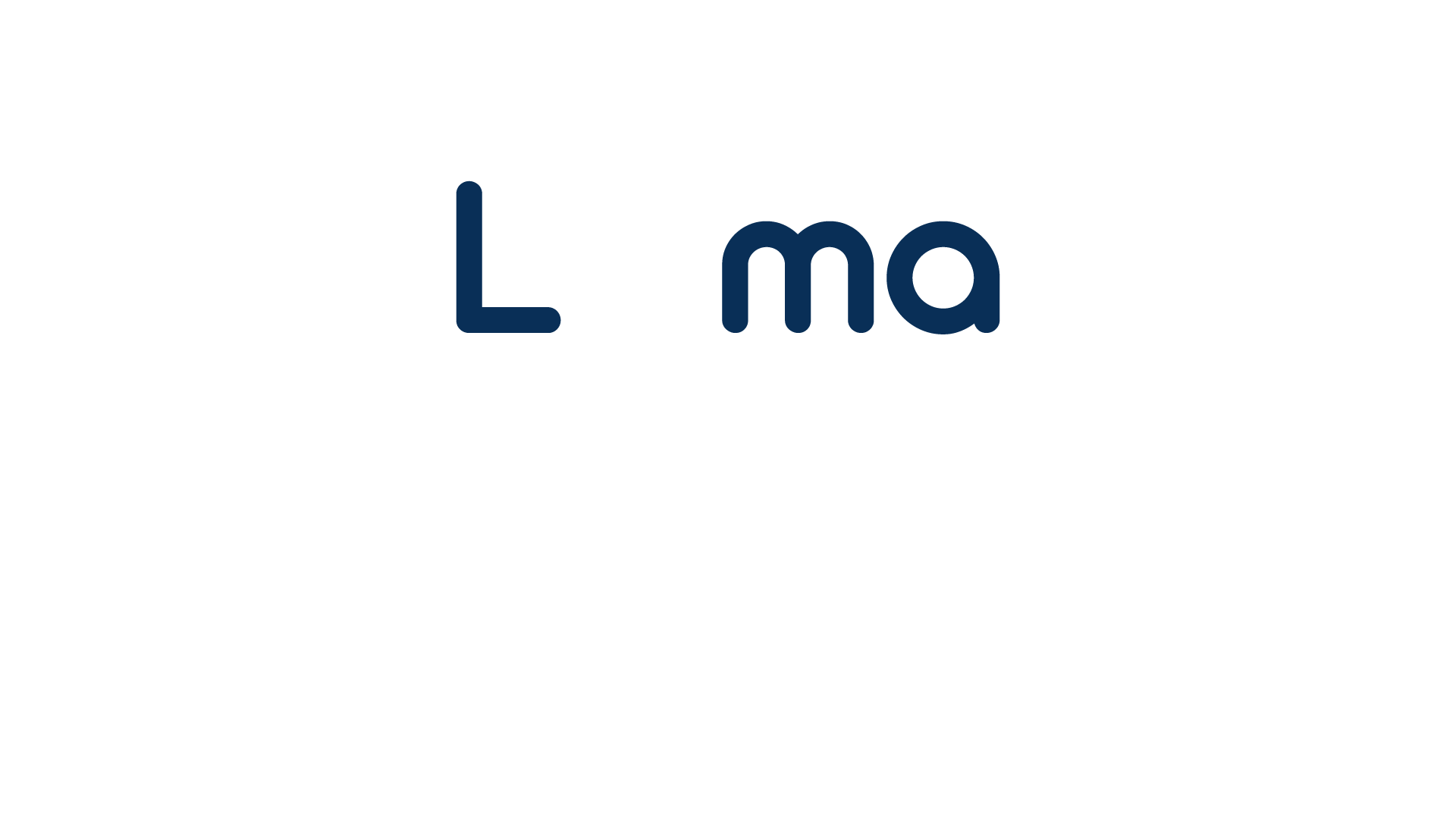 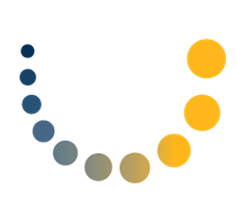 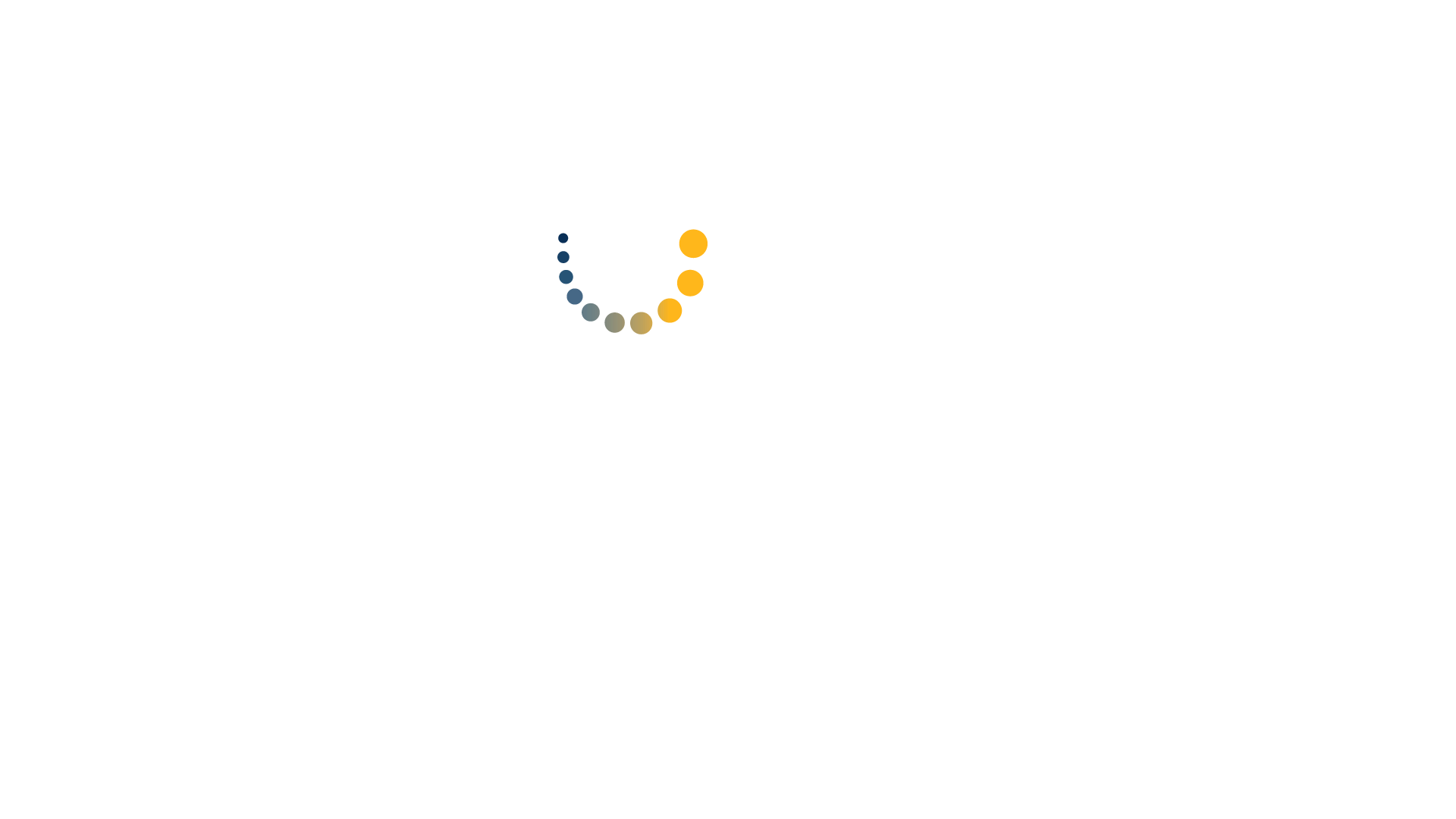 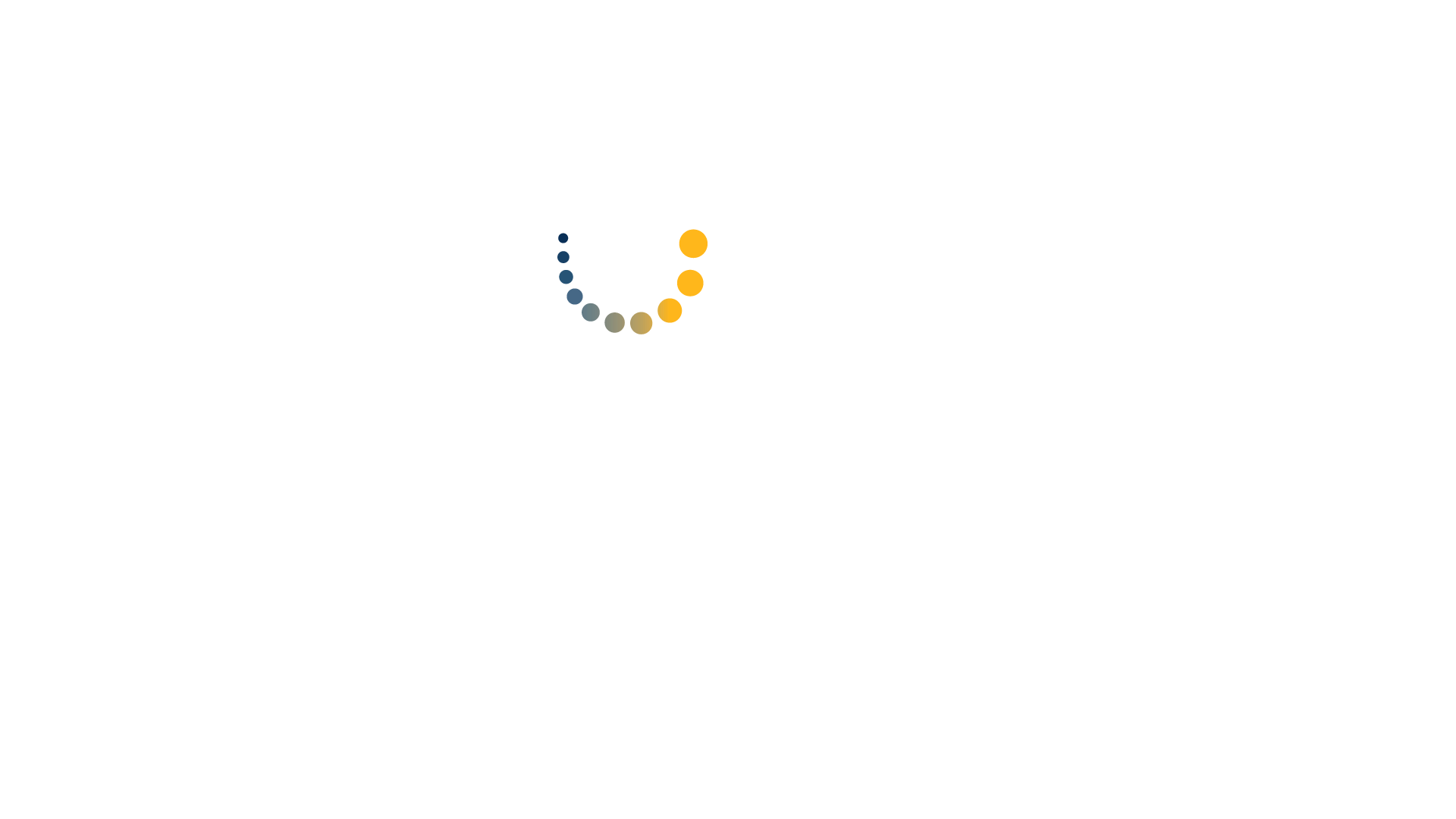 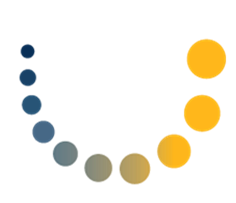 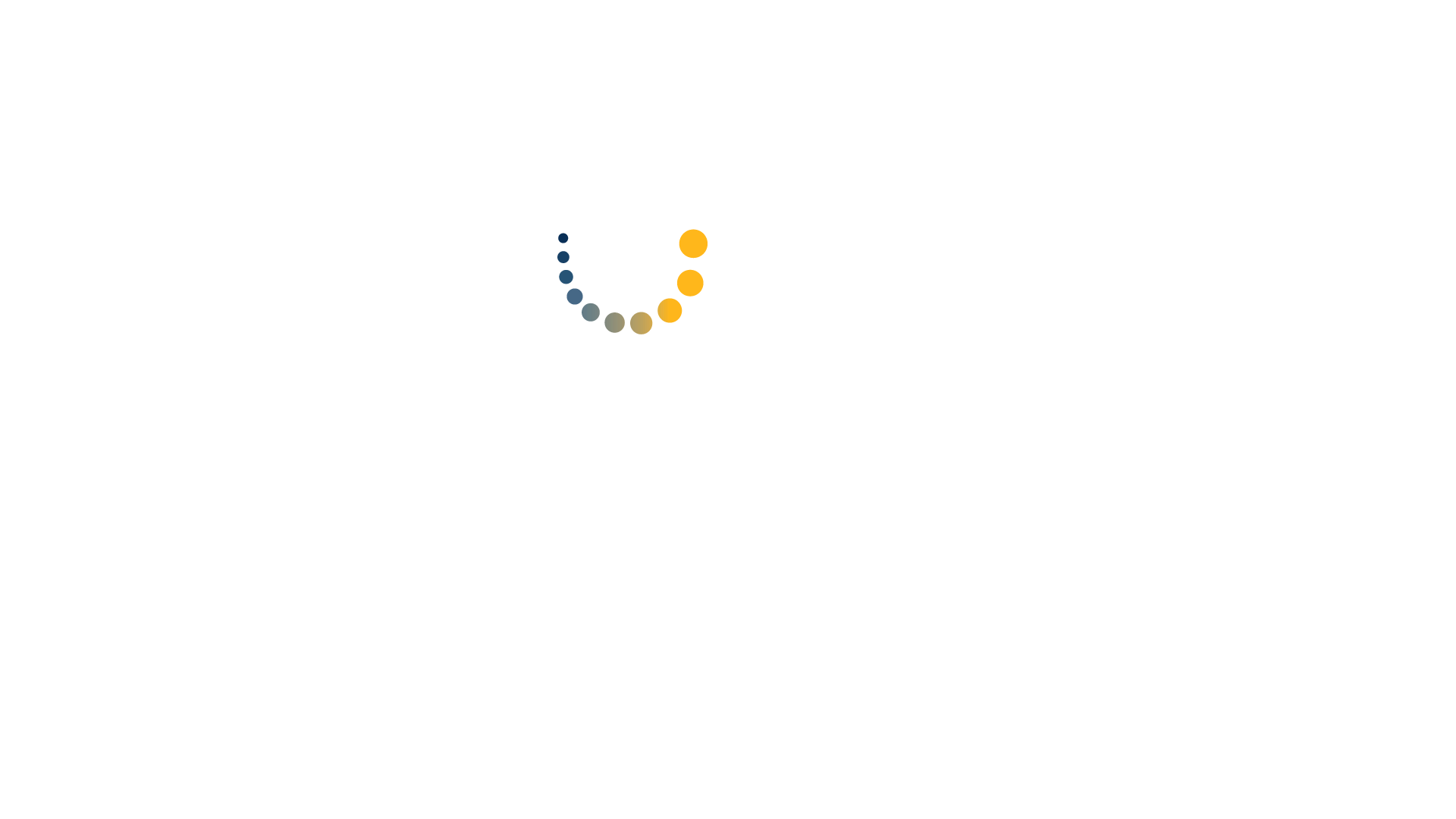 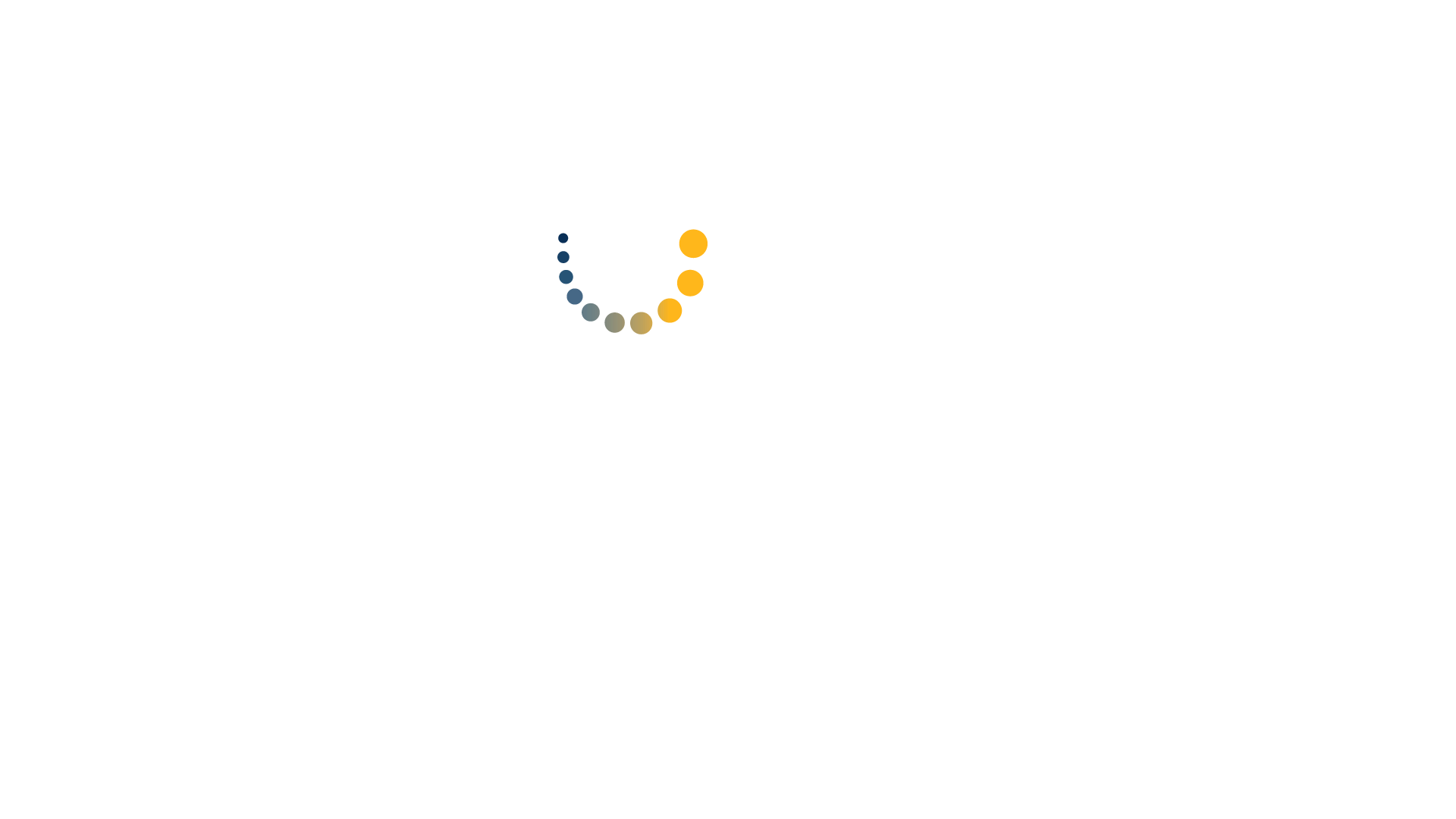 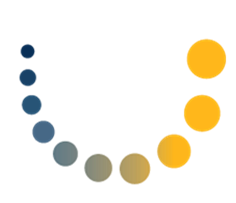 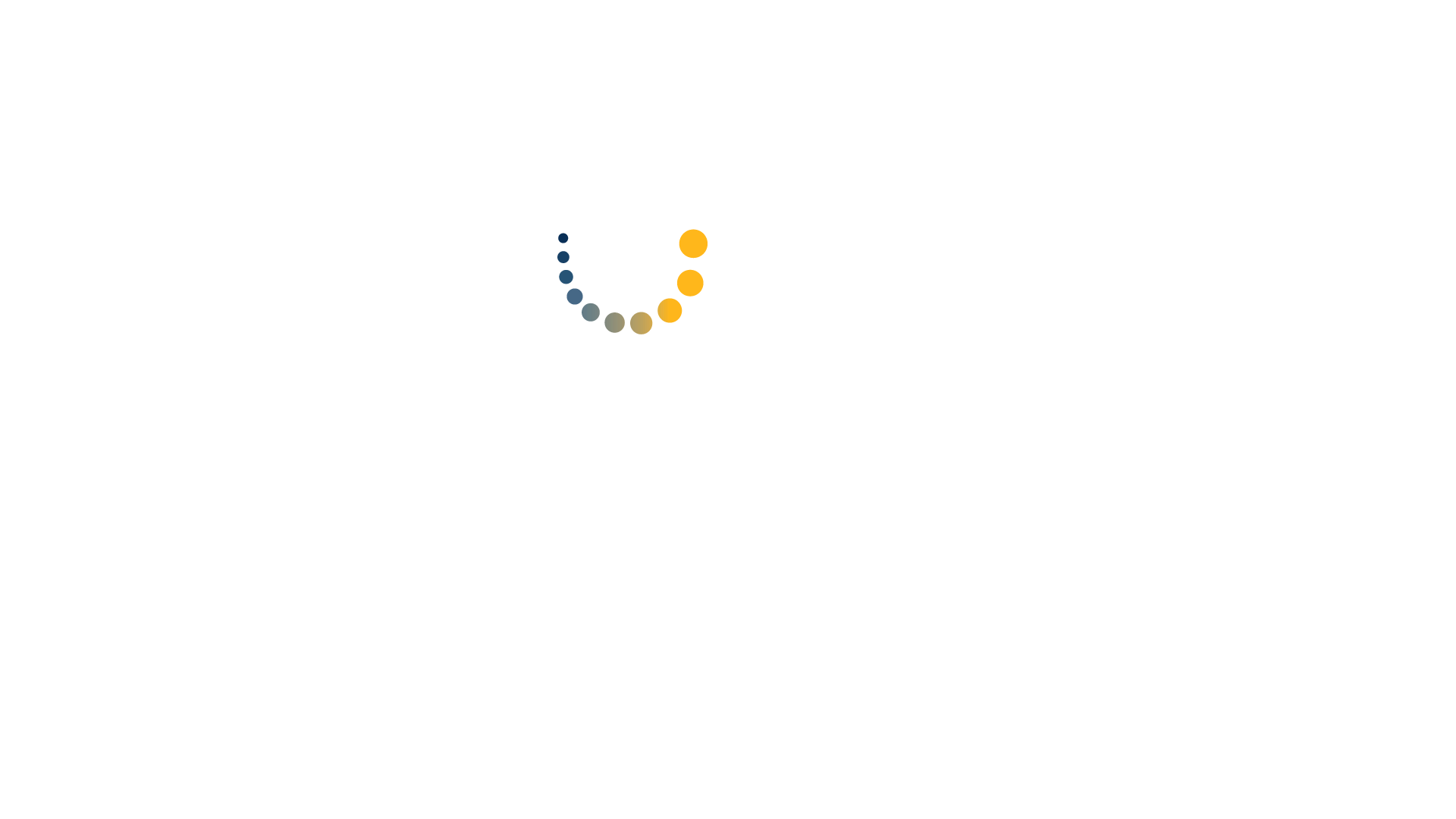 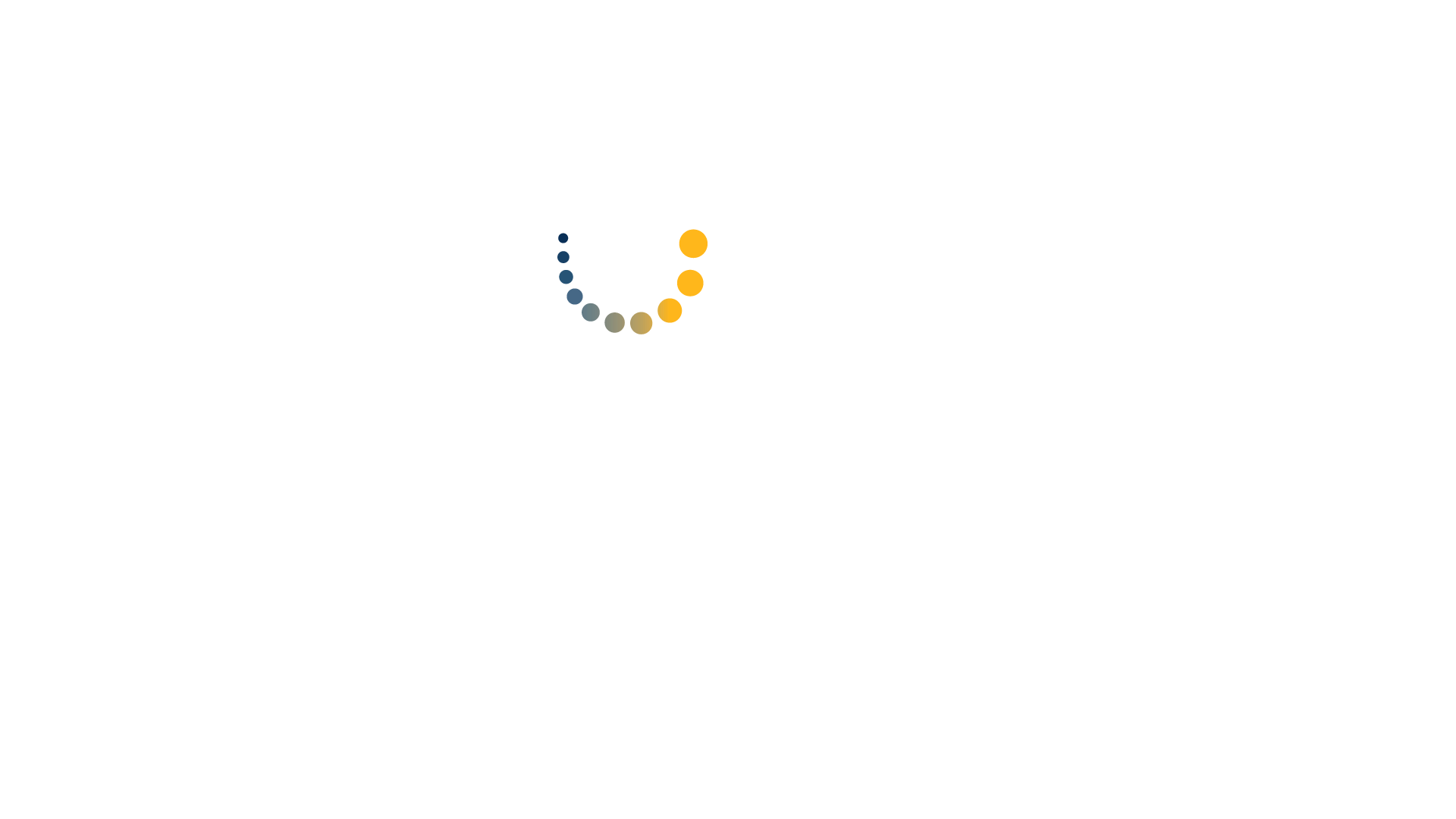 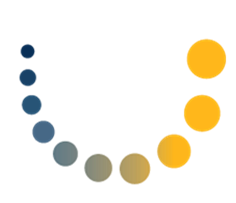 1
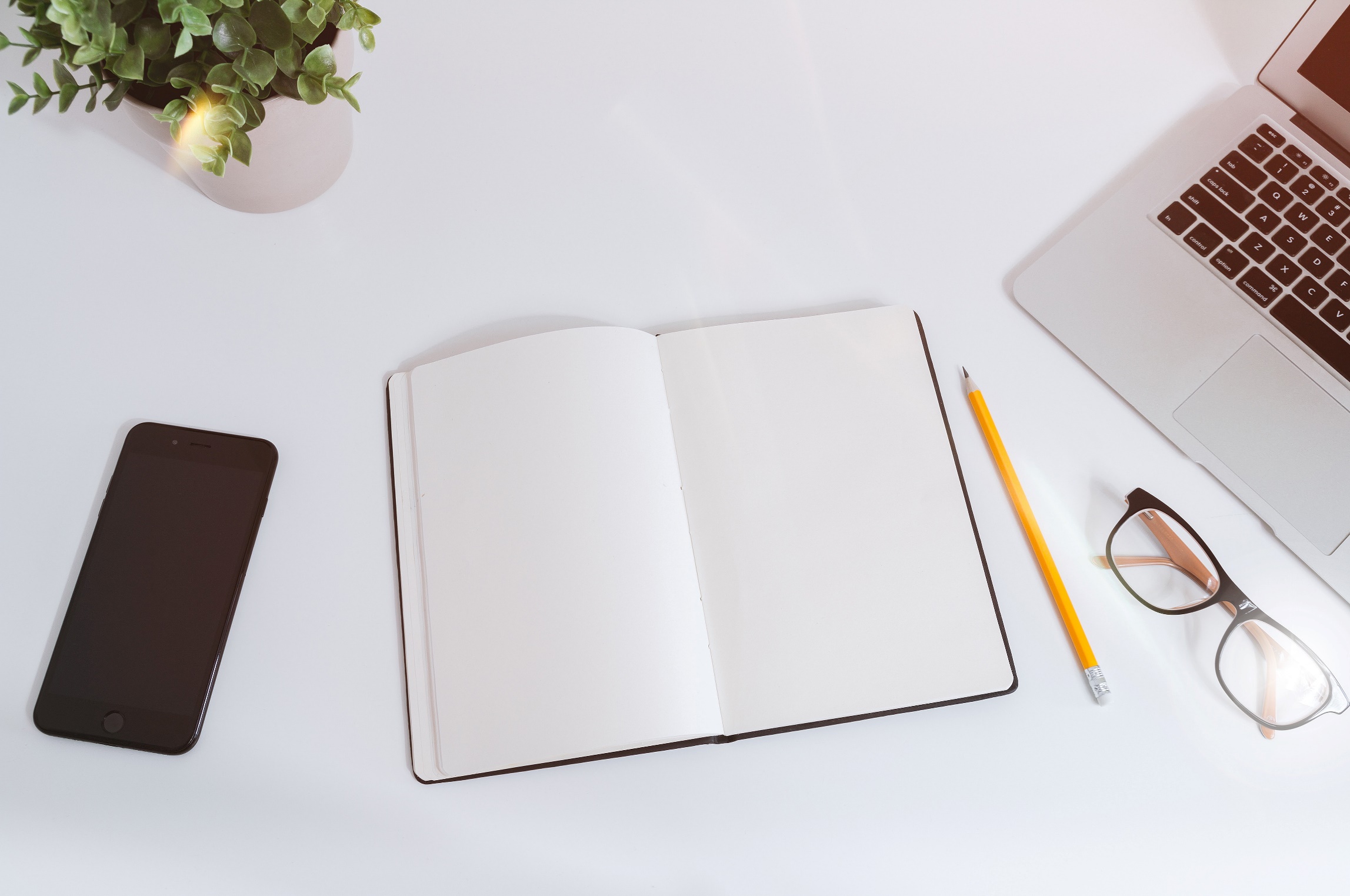 Introduce new Training Team Member
Change Liaison Spotlight Series
Change Liaison Key Responsibilities
Project Timeline
System Integration Testing
KDSR
Poll
Q&A
AGENDA
Patrick J Hall
Idaho - State Controller’s Office
Functional Team: Organizational Change Management – Training Specialist
Contact Number: TBA (phone is still being set-up)
Email: phall@sco.Idaho.gov
Favorite Way to Spend a Saturday: I enjoy playing different kinds of games(video, tabletop, D&D) and walking to the park with my daughter and wife.
Fun Fact: I lived in Japan for part of a summer in high school.
Change Liaison Key Responsibilities
Translator
Is able to translate the messages in a way that 
is understands.
Change Facilitator
Is passionate about 
facilitating change 
through the process
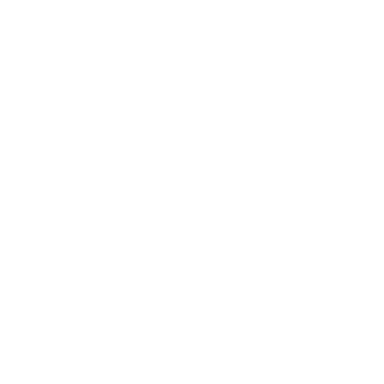 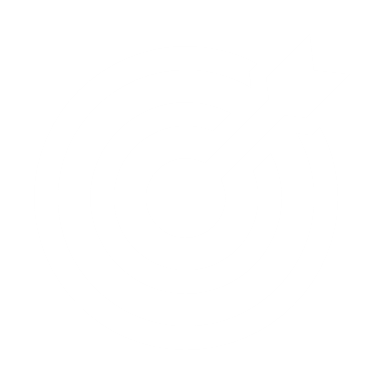 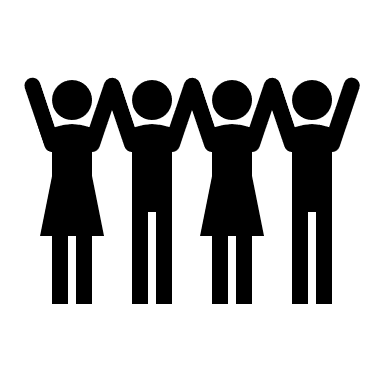 Communicator
Promotes proactive
two-way project
communications
Change Driver
Has a sense of urgency to make and drive the change
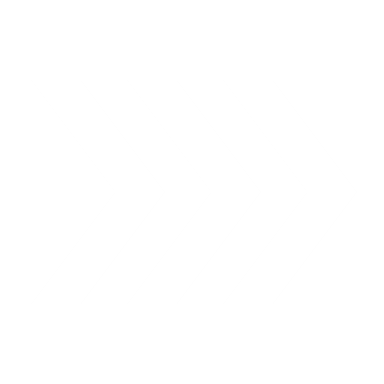 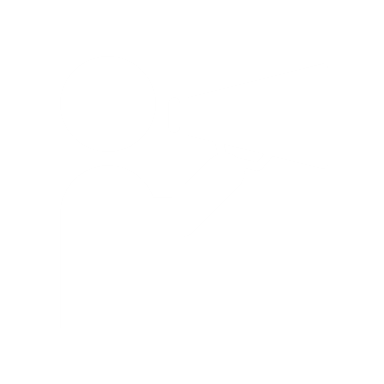 Agency resources whose actions & behavior result in organizational, social, cultural, or behavioral change
Knowledge Share
Shares information, 
lessons learned, and provides feedback
Connector
Connects and links up people, resources, activities, etc.
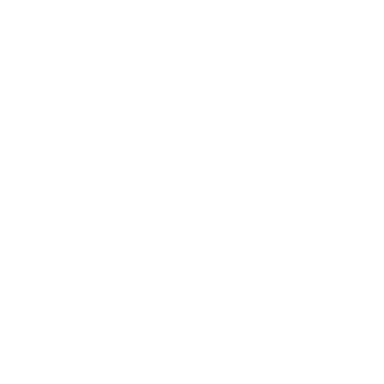 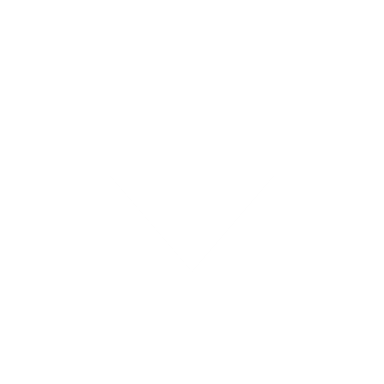 4
Luma Project Timeline
Luma Phase 1 – Finance, Budget, & Procurement
Luma Phase 2 – Human Capital Management & Payroll
DELIVER
IMAGINE
RUN
IMAGINE
DELIVER
RUN
Validate
Architect
Deploy
Support
Plan
Configure & Prototype
Configure & Prototype
Support
Plan
Architect
Validate
Deploy
Luma Phase 1 Kick-off
Luma Phase 2 Kick-off
Plan
Discovery & Preparation
Discovery & Preparation
Project Team Training
Project Team Training
Enterprise Design
Enterprise Design Update
Technical Design (FRICE-W)
Technical Design (FRICE-W)
Sprint 1-3
Sprint 1-3
Parallel PR 1 – 3 (S.I.T.)
System Integration Testing 1 & 2  (SIT)
User Acceptance Testing
User Acceptance Testing
Mock Data Conv. 1 & 2
Mock Data Conv. 1 & 2
Design Updates
Design Updates
Training Dev.
Training Dev.
Training
Training
Budget Go-Live
HR/PR Go-Live
WFM Go-Live
Go-Live
5
[Speaker Notes: Talk about what Sprints are and why they are important
Talk about data conversion, what is it and why is it important in Sprint 1-3?]
Where are we now?
The intention of different testing cycles is to begin with testing of discrete functionality, then progress through to end-to-end business scenario testing.
Phase 1 Test Cycles
Sprint 1
System Integration
 Testing (SIT 1)
System Integration 
Testing (SIT 2)
User Acceptance 
Testing (UAT)
Sprint 2
Sprint 3
Objective
Validates that baseline configuration functions as designed and yields expected results.
User simulation confirms that individuals can perform their jobs and provides a “day-in-a-life” experience to the user before production go-live.
Confirms that business processes work as designed across an integrated set of modules and applicable FRICE-W components.
Involves a second execution of the integration test plan with a second run of conversions, additional FRICE-W components, and additional configurations identified in SIT1.
Validate that configuration for year end close function as designed and yield expected results.
Validate any configuration adjustments as a result of Sprint review/retrospective (week 4 of Sprint 2).
Duration
Aug – Sept 2020
Sept – Nov 2020
Nov 2020 – Feb 2021
June 2020
July 2020
Feb – Apr 2021
System Integration Testing (SIT)
7
7
SIT Preview: Comparison to Sprints
SIT
Sprint
Leverage User Stories and Acceptance Criteria to write         SIT Scripts.
Focus on integrated functionality.
Guided by step by step instructions. 
Will include both Luma core team and agencies. 
Teams will often test Luma functionality as a collective unit encompassing multiple workstreams.
Team structure remains the same. 
Validate business process functions in Luma.
Testing will be done remotely and utilize ALM.
Develop User Stories and Acceptance Criteria.
Focus on base functionality.
Guided by Scrum Master system knowledge. 
Only included the Luma core team. 
Each Team primarily tested Luma features individually.
What is System Integration Testing?
The objectives of SIT are to:
Confirm business rules specified in the functional requirements have been met by both positive and negative testing scripts and scenarios.
Confirm delivered application/module meets the solution design expressed in the business process documents.
Confirm individual components within an application/module function as designed.
Confirm business logic within custom objects has been implemented correctly for standard, boundary and negative test conditions.
Validate configuration has been correctly completed.
Confirm the integration between systems and components (this includes the testing of all Interfaces).
Validate that all inbound and outbound Interfaces function as designed.
Validate all formulas and calculations meet business process and requirements.
Continue the validation of converted data.
Testing Matrix
Develop Test Scenarios
Scenarios
Test Script
Test Data
Test Results
Business Process Flows and FRICE-W
Test Script 1
Supporting Data 1
Test Scenario
Result 1
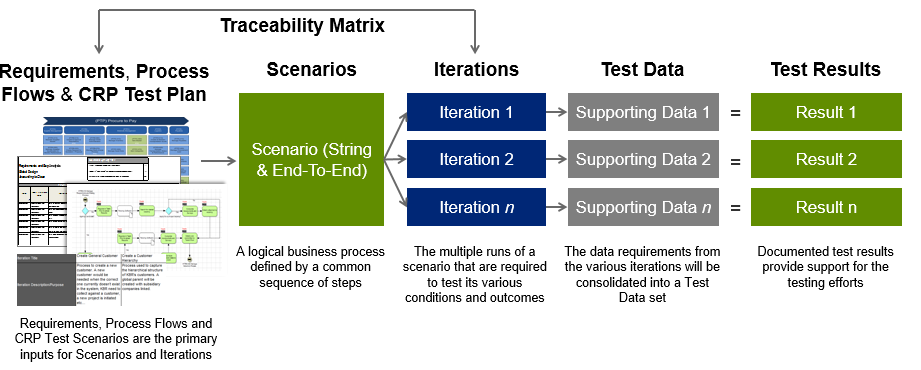 Test Script 2
Result 2
Supporting Data 2
Result n
Supporting Data n
Test Script n
SIT Calendar
SIT 1 Meeting Cadence
Mo.
Tu.
Wed.
Th.
Fr.
7:45-8 am
Daily Standup
7:45-8 am
Daily Standup
7:45-8 am
Daily Standup
8 – 8:30 am
Defect Status Meeting
7:45-8 am
Daily Standup
8:45 – 9:15 am
Cross Functional Meeting
8 – 10 am
Test Session
8 – 10 am
Test Session
8 – 10 am
Test Session
8 – 10 am
Test Session
1:45 – 2 pm
Daily Standup
1:45 – 2 pm
Daily Standup
1:45 – 2 pm
Daily Standup
1:45 – 2 pm
Daily Standup
KEY
Scrum Teams
2 – 4 pm
Test Session
2 – 4 pm
Test Session
2 – 4 pm
Test Session
2 – 4 pm
Test Session
Scrum Teams and Scrum of Scrums
Scrum Teams, Scrum of Scrums, PMO
Engage Agencies
Agency involvement will begin the week of 10/19 (SIT 1, Cohort 1-4). 
  Agency representation will be based on the following criteria:
Core Luma Team member home agencies.
Chart of Accounts completion. 
Configuration completion. 
Complexity/size.
Completed Agency Interfaces and Conversions. 
  Agency representatives will test scripts that align to their functional roles.
SIT 1, Cohort 1-4 
Training before testing. Basic Infor navigate and zoom.
Engage Agencies
September 3rd
Proposed Schedule
Create agency engagement plan in collaboration with functional workstreams.
September 9th
Provide SIT 1 and 2 process overview at monthly Change Liaison meeting.
September 23rd
Provide list of agencies selected for participation in each of the test phases, including explanation based on criteria.
September 30th
Distribute tentative calendar schedule with meeting logistics.
October 5th
Provide refresher ahead of SIT 1 and answer any outstanding items during the October Change Liaison meeting.
November 23rd
Reevaluate any lessons learned coming out of SIT 1 for opportunities to improve communications.
KDSR
14
14
Poll
15
15
Questions
16
16
Thank You for Coming!
Mackenzie Smith
msmith@sco.Idaho.gov 
208-332-8712
Sheena Coles scoles@sco.Idaho.gov 208-332-8703
Heath Ribordyhribordy@sco.Idaho.gov
Danielle Blackmerscoles@sco.Idaho.gov
Chris Lehositclehosit@sco.Idaho.gov
Tina	Fuller	tfuller@sco.Idaho.gov
Luma: luma@sco.idaho.gov
17
17